Welcome…To American Government
Itz sooo great to be here w/you…I am sooo pumped!!! Check out the Syllabus…itz a masterpiece…read it, then reread it, savor it, own it…
Structure of the syllabus…
Nine sections + appendices…
Section I: Me; Section II: My Philosophy; Section III: How the theory plays out [pragmatism]; Section IV: The “typical week”; Section V: Grades; Section VI: Attendance [last year was top-notch]; Section VII: Core overarching model for success; Section VIII: Miscellaneous; Section IX Conclusions…
Appendices: Merton, Books, 16 habits, etc…
Section I: Read it but here’s a summary…
Me….
Part I…”The bike is the best machine ever invented.” A. Einstein
Well enuff edjuekated…
Tryin’ to live by the 16 habits…see appendix
Tryin’ to stay relevant & current, even though I am often confused…
I am fired up and I think you can learn from me…and I from you… ??????
Sec. II: My emerging philosophy
I greatly value individuality, adventure, and social discourse…

I have never felt the need for some kind of external force to compel me to learn or to seek answers…I have a hungry mind…and so do YOU…this I believe…a core belief…????
Sec. II cont. : Philosophy of Education…read it, but here a sum.
Philosophy: The underlying truths or principles from which I approach my life…
Knowledge and the continual acquisition of knowledge is a worthy endeavor…
The world is incredibly complex and thus most information available is biased and subjective…this is not a bad thing…and is especially true in the social sciences.
Question????
Section II Continued: Philosophy
Knowledge: “learning” is a highly personal matter, my job as “teacher” is to make the case for the importance for focusing your attention in a “meaningful” way or in essence to promote “learning” about “my” subject, which in this situation is exposing you to the basics of our political system(s).  Now the question becomes: How one knows when one has indeed “learned?”
Section II Continued…
Now the question becomes: How does one know when one has indeed “learned?”
Given the fact that we live in a society and formalized education is a social construct…a learned individual by definition needs to demonstrate his or her learning to others…hence the justification for “grades.” More on this…
Part III: …to pragmatism
Teacher as imperfect manager…Would I hire this guy?
I am NOT here to promote my world view, although I will offer my opinions while also inviting you to both challenge and inform me of your opinions…the idea is to increased ones ability to make the INFORMED DECISION through structured and positive intellectual discourse…(see Appendix VII)
Read the syllabus: Part III
Philosophy versus pragmatism…whatz that mean?  Get your head out of the clouds…
Notion of “Positive Contributions.” and Grading in the abstract. 
Progression versus stagnation. The course is in a continual state of evolution…so get involved…[Pluralistic]
Demonstrate learning…Race day
The EPI is the capstone event of the course.  
The Esko Senior book Club…
Disclaimer…Beware of the Ideologue!!!!
I am a big ideas guy…somewhat of a disheveled dreamer which can drive concrete-sequential people nutz…
I am a social sciences guy that celebrates the gray areas of existence which is very hard on people who are hard core science/math types that see the world in a much more logical/rational way…
Letz be honest: I am somewhat disorganized which can be tough for students that thrive on organized teachers…Please have mercy and please try and help me out…
Part IV: How it plays out…Everyday
Top Political News Story [TPNS]: Introduce, discuss, ask questions
Quote of the day [QOD]: Introduce, discuss, ask questions
Daily Political Lexicon [DPL]: Introduce, discuss, ask questions
Keep a notebook with the above entered daily…turn into me at the end of each quarter for up to 15 extra credit points.  [for a total of 30 points for the semester…that is equivalent to 33% of a major test]. REMIND ME OF THIS…
Part IV (cont.): How it typically works in a given week.
Mondays: View McLaughlin or BBC and discuss…Focus is on current events
Tuesdays: Press Conference Tuesdays: Read a current Op/Ed and discuss…
Wednesdays and Thursdays: Nuts and bolts…Test material…Power-point presentations…You listen, ask questions and take notes…
Fridays: Political Cartoon Friday
Part V: Grading: Read it if you are a grade freak………
Read the syllabus, but in brief—
A few graded homework assignments
Graded roundtable discussions (on Tuesdays)
Participation in a formalized debate
Four or Five Major Tests based on Text Book/Lectures…M/C type w/ essays
Esko Book Club for those seeking “A”s
Intangibles…see 16 Habits Appendix III
Final Test…mostly personal opinions
Emerging Political Ideology Paper…Huge
Part VI: Attendance, etc.
Be here as much as possible…be positive!
The cell phone is a problem for the powers that be, so I don’t want to see them…it was kind of a problem in here last year with a few kids…
No sitting on the cupboards…No sitting on the heater. No sitting on the cupboards…No sitting on the heater. 
No laptops on Wednesdays and Thursdays…Really a laptop is never needed
Section VII: “Merton drives me…”
When ever ya get more than three people together there are FIVE BASIC SOCIOLOGICAL FORCES at play…Like for example….RIGHT NOW!!!!
Power…traditional, charismatic, legal/rational
Culture…customs, materialism, social behaviors
Structure…how a group is arranged…
Social Action…conscious cause and effect
Functional Integration…degrees of
Part VII: Power— The capacity of one social actor to get others to do its will…
POWER:
	(extrinsic power…as in control over others within a group).
Give examples of this…
Merton…”Which of the five can I affect? Can I affect Power?”
POWER:
	(extrinsic power…as in control over others within a group).
*Traditional
*Charismatic
*Legal/rational
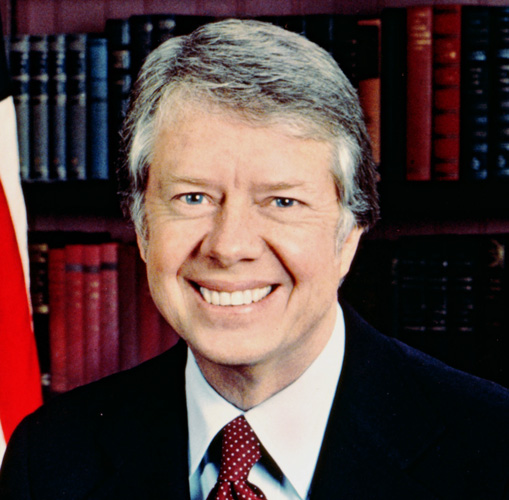 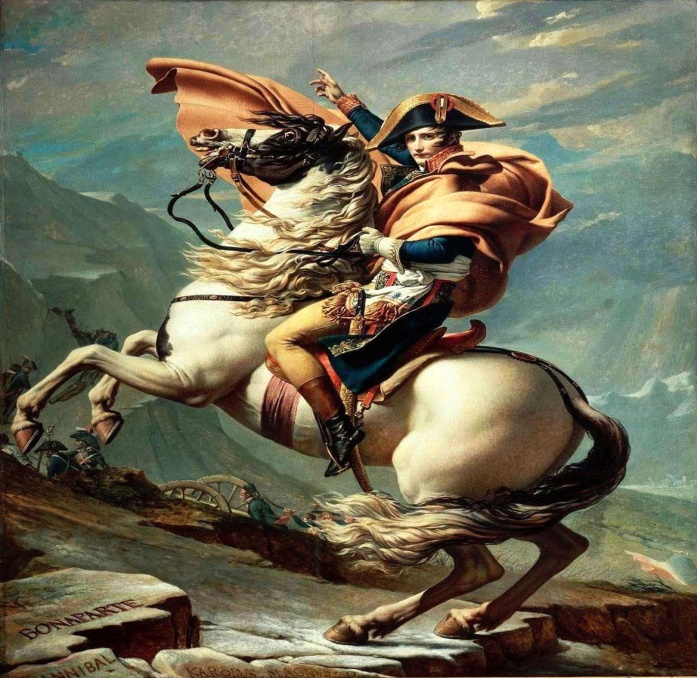 Can I affect…
Culture?
Social Action?
Functional Integration?
Structure?
Part VIII
Miscellaneous…letters of recommendations
Please never feel like you cannot approach me with a problem or a suggestion.  I keep an open door policy and yet there are certain matters that should be dealt with on a one-on-one basis (like your grade). If you need to see me about your grade or a grade that you received on some task, etc. make sure to do so on an individual basis. Know the dynamics at play (aspect of social action)
Part IX: Education & Emotion & The Informed Argument…
“My goal is to remind us that arguing is a good thing—in fact, indispensable. The process can sometimes seem so nasty, petty, and personal. But the harshness literally comes with the territory.  Here is the paradox in Arguing America: The process that makes us so fragile also makes us durable…We need education if we are to argue; but we need emotion if we are to want to.” Howard Fineman from The Thirteen American Arguments
Appendices….
Appendix I: Merton explained.
Appendix II: Esko Senior Book Club…
Appendix III: Details on the 16 Habits of the Mind.
Appendix IV: Want to get ahead of the game…List of chapters covered in text.
Appendix V: Test Appeal forms
Appendices continued…
Appendix VI: Topics covered in past Press Conference Tuesdays
Appendix VII: Rules for Roundtable Discussions
Appendix VIII: EPI Assignment
Appendix IX: List of recent CORE-Values related to Esko graduates.